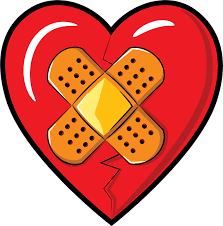 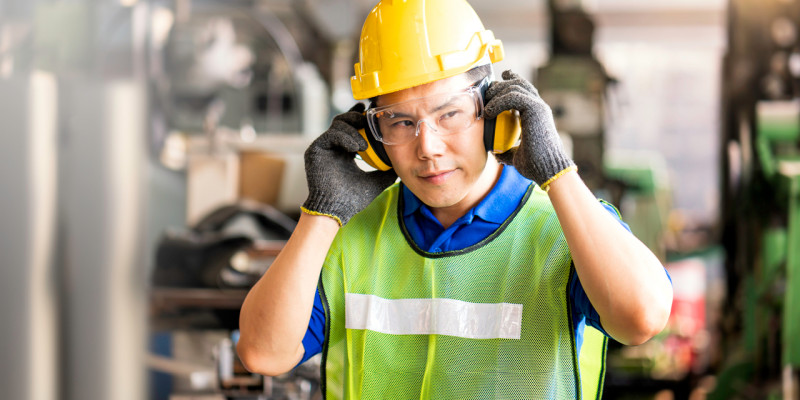 PLEISTER OP DE WONDE
Een snelcursus EHBO voor ‘dummies’
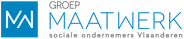 [Speaker Notes: -> Probeer plaats van tekst en afbeelding op elke slide te behouden. Bedoeling is natuurlijk wel om ze aan te passen aan het thema...]
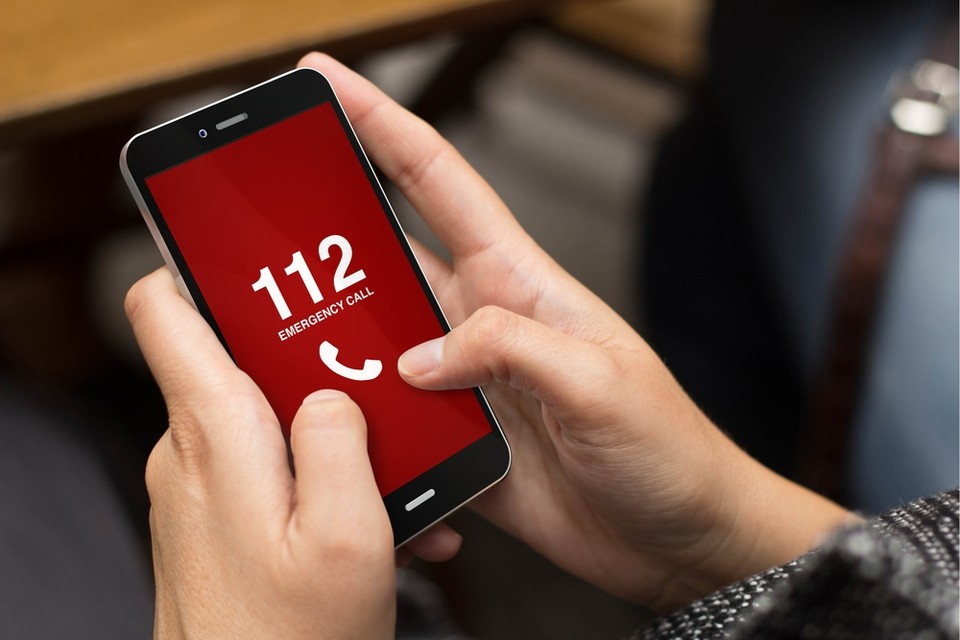 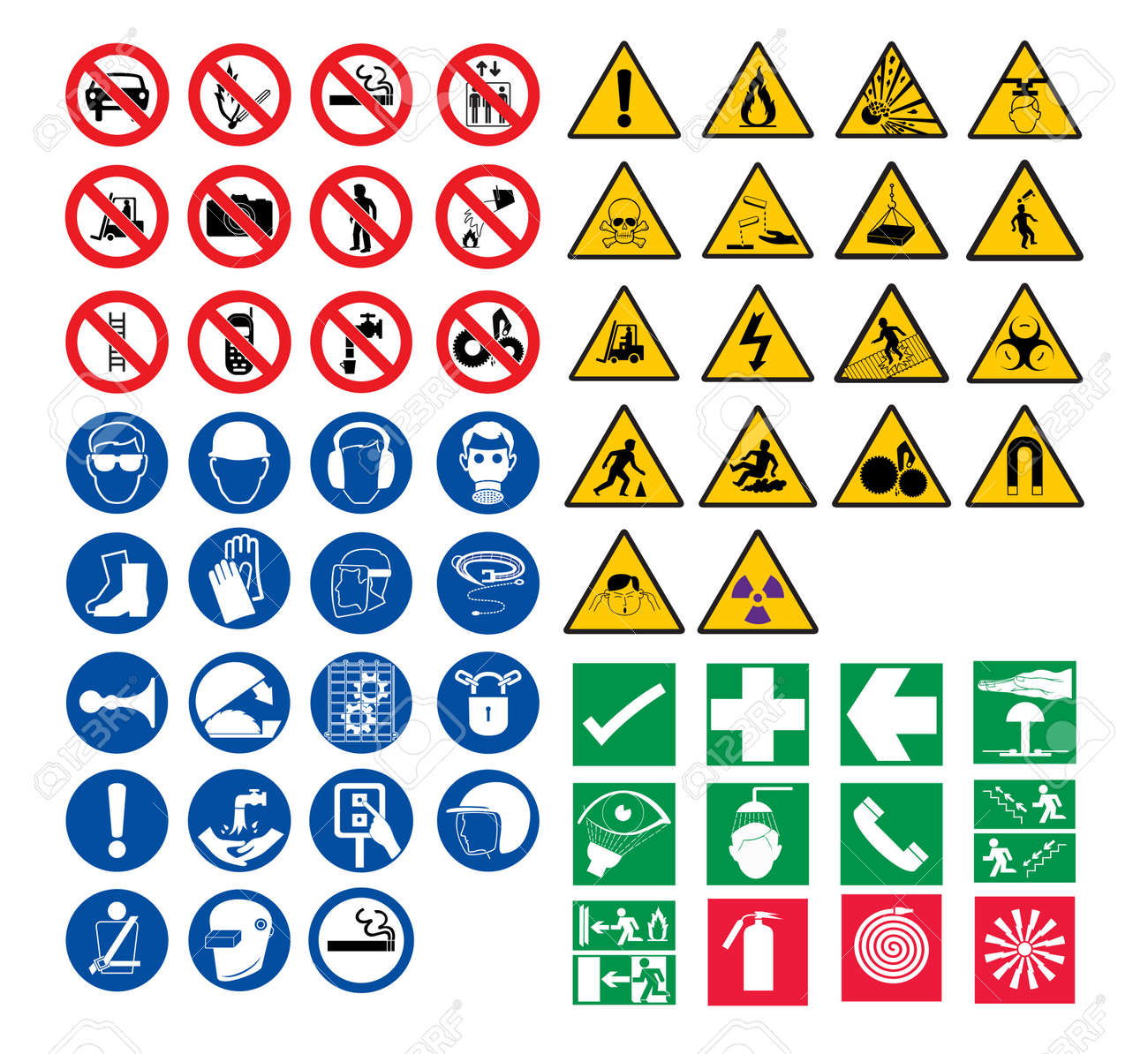 Wat te doen bij een ongeval?
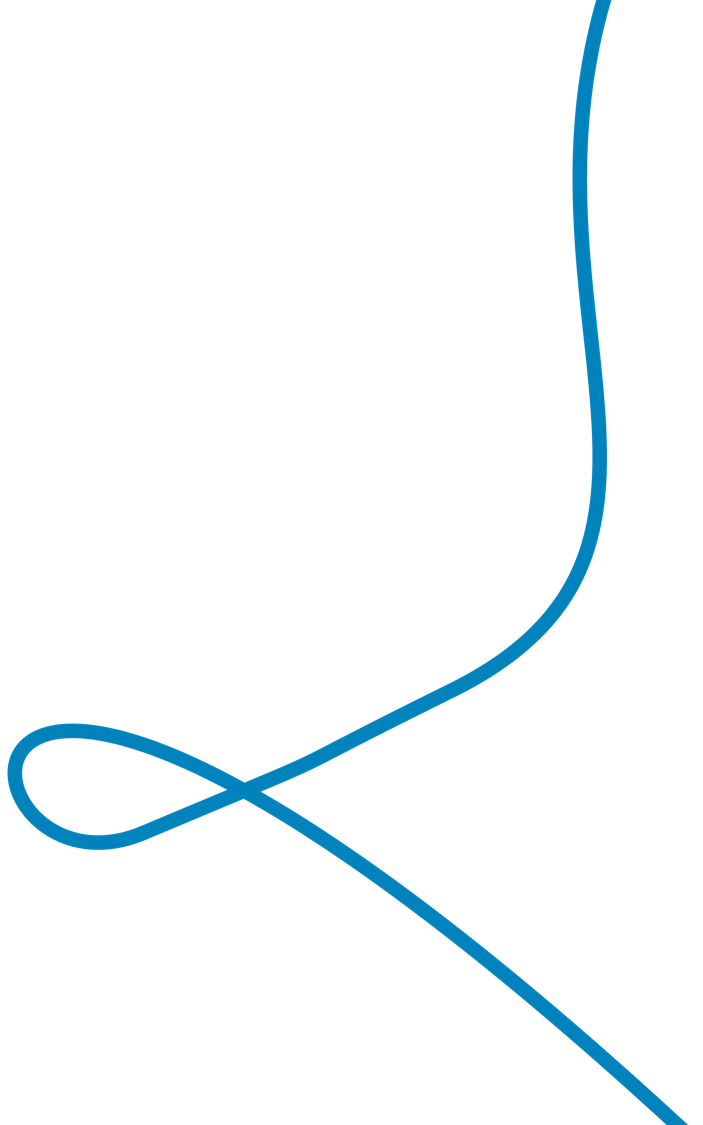 Hoe bel ik de ambulance?
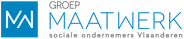 [Speaker Notes: Slide 1/3 met iets belangrijk uit de vorming.-> Probeer plaats van tekst en afbeelding op elke slide te behouden. Bedoeling is natuurlijk wel om ze aan te passen aan het thema...]
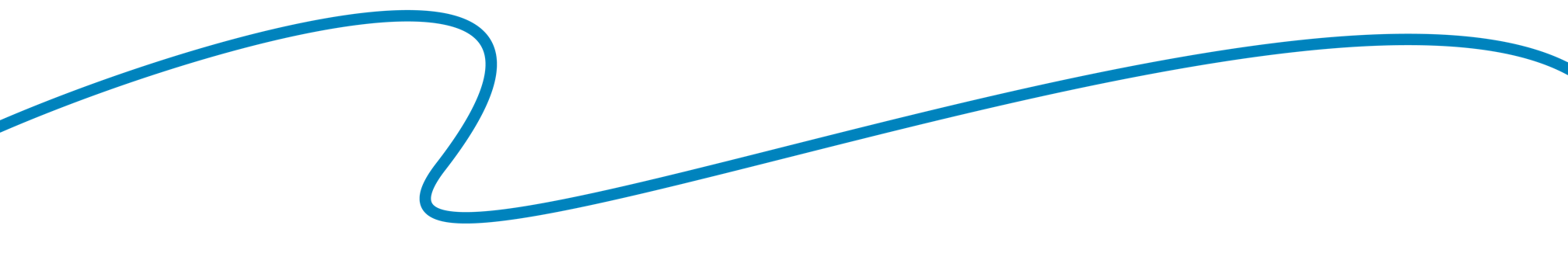 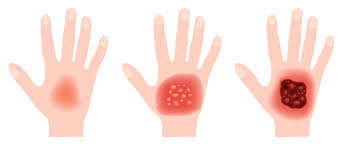 Hoe verzorg ik een brandwonde?Wat wel (en wat niet) te doen bij een bloedneus?
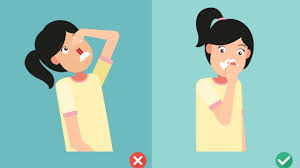 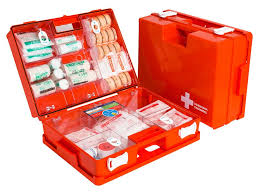 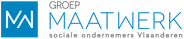 [Speaker Notes: Slide 2/3 met iets belangrijk uit de vorming-> Probeer plaats van tekst en afbeelding op elke slide te behouden. Bedoeling is natuurlijk wel om ze aan te passen aan het thema...]
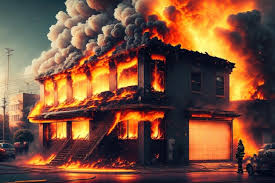 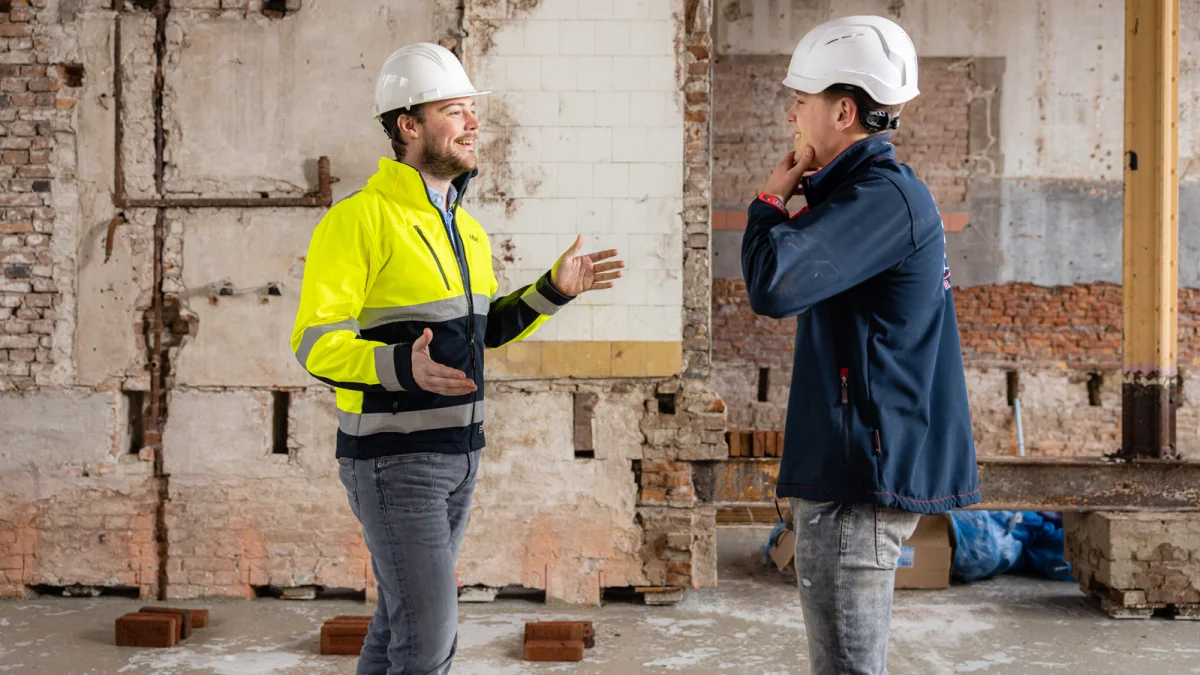 Rode draadspel: een brand bij maatwerkbedrijf Fris & Co!
Kan jij al je collega’s bevrijden uit deze noodsituatie?
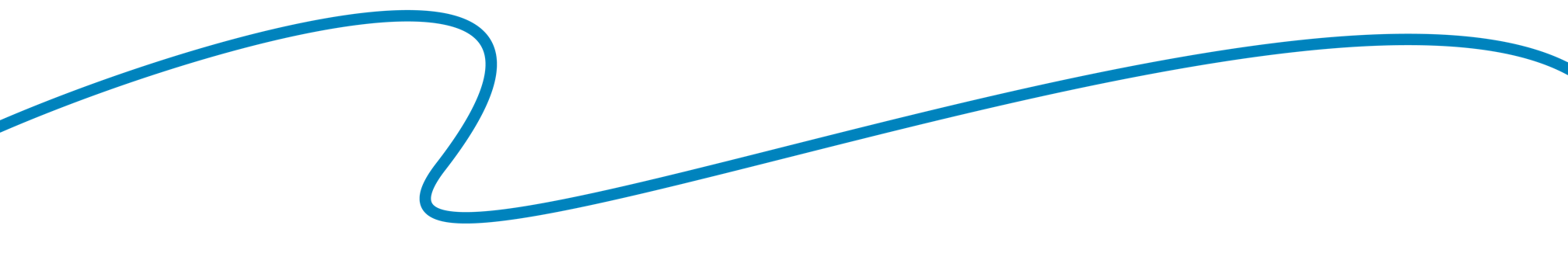 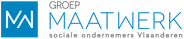 [Speaker Notes: Slide 3/3 met iets belangrijk uit de vorming-> Probeer plaats van tekst en afbeelding op elke slide te behouden. Bedoeling is natuurlijk wel om ze aan te passen aan het thema...]
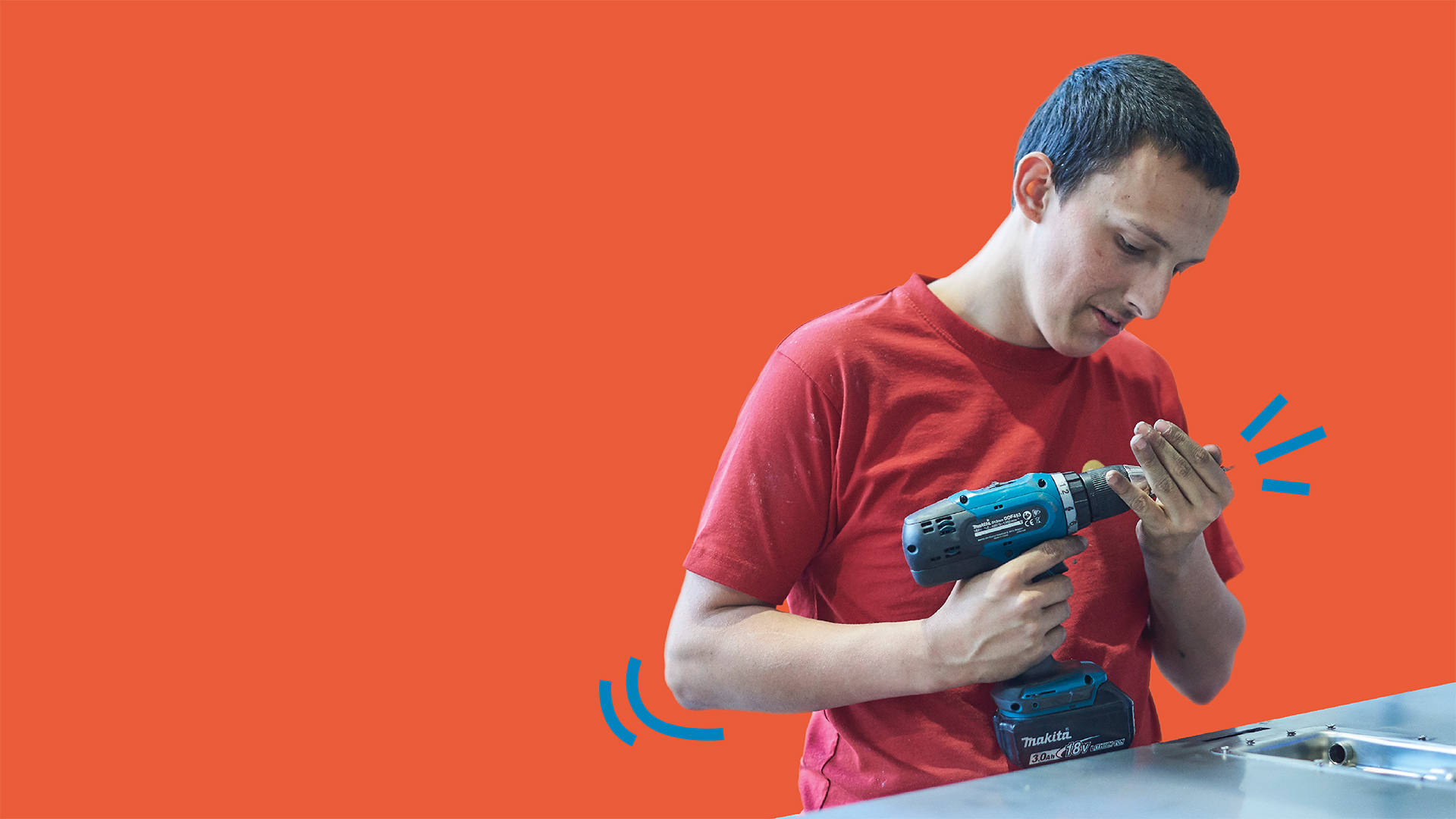 “Altijd een goed idee om deze zaken nog eens te herhalen.Oh ja: helpen doe je soms het best door net NIET de held uit te hangen...”
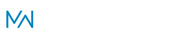 [Speaker Notes: Als laatste slide gebruiken we steeds een belangrijke slagzin uit de vorming, op een kleurrijke achtergrond. Deze achtergrond/afbeelding mag je wel zelf kiezen.]
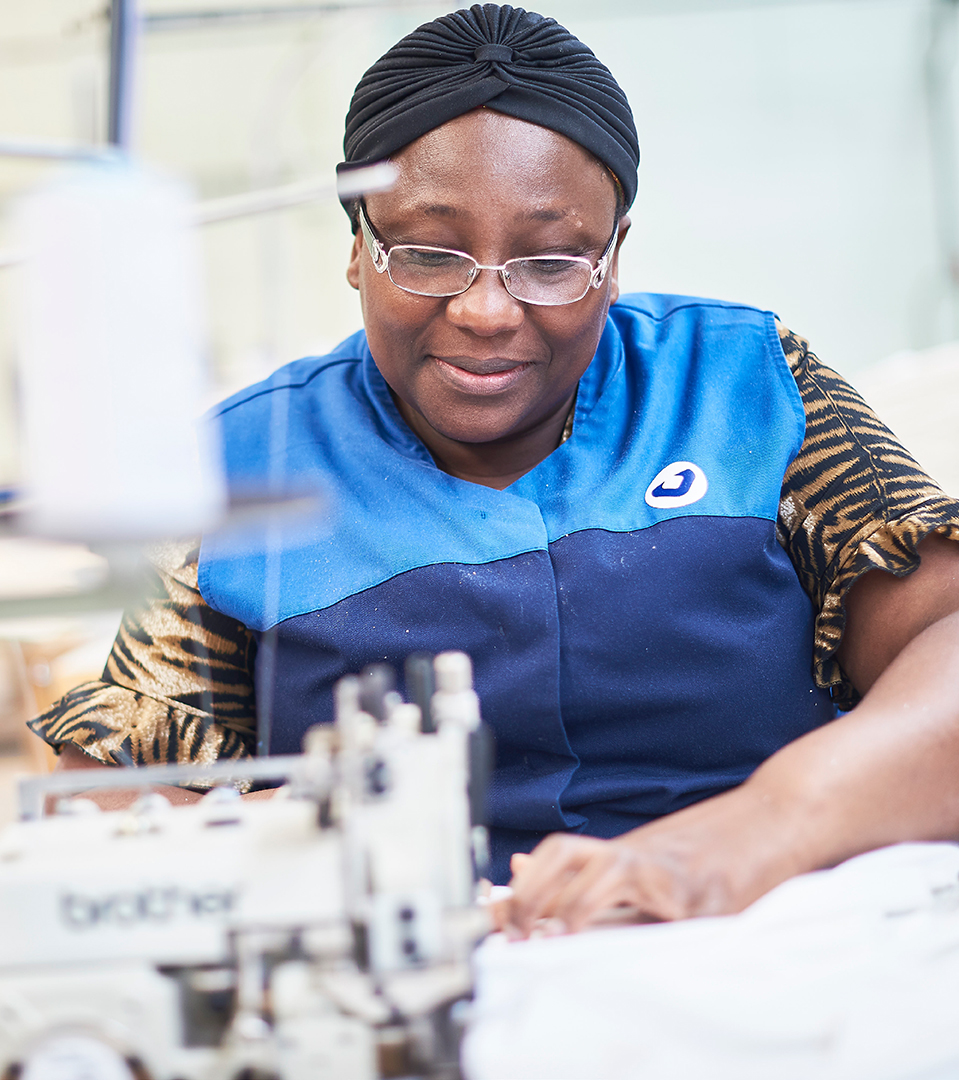 Een vorming van Groep Maatwerk
Ook iets voor jou?
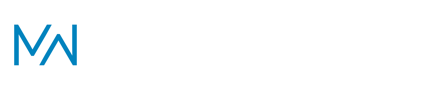 VTO-team